البيئة
اعداد  الطلاب :
رعد عطيات , سيف يغمور, محمد العبدللات , اليزار  جيرما
تعريف البيئة
هي كل ما يُحيط بالإنسان ويؤثر على قدرته على العيش على الأرض، ويشمل ذلك الهواء، والمياه، والنباتات، والحيوانات.
لذلك يجب علينا الحفاظ على البيئة, حيث تعتبر البيئة النظيفة هي أمر ضروري لوجود البشر، حيث لا يُمكن للإنسان أن يعيش في بيئة مُلوّثة.
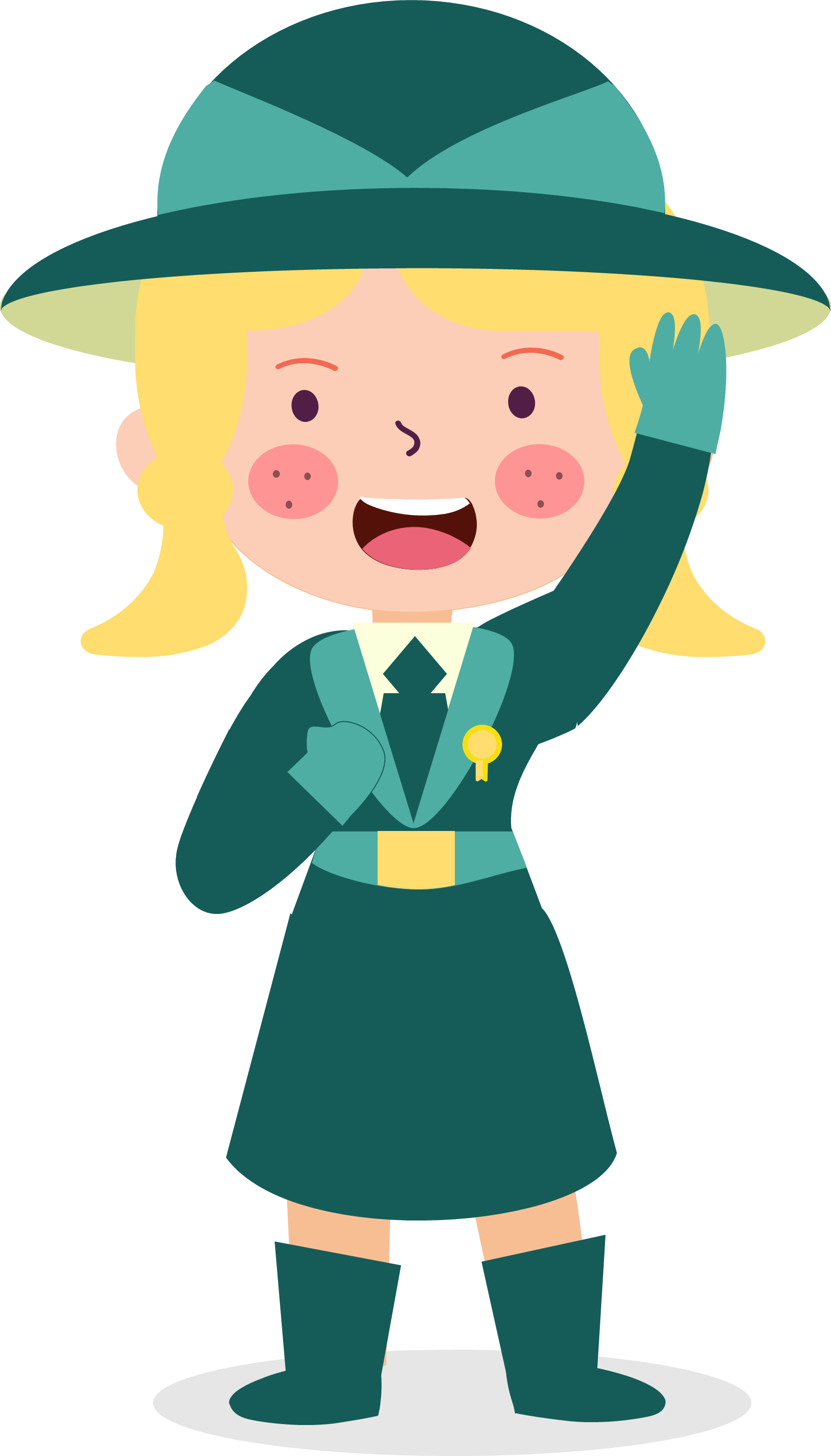 تعريف التلوث البيئي
يُعرّف التلوث البيئيّ على أنّه إضافة أيّ مادة سواء كانت صلبةً، أو سائلةً، أو غازيةً، أو أيّ شكل من أشكال الطاقة،كالحرارة، أو الصوت.
و يؤثر التلوث بشكل سلبي على صحة الانسان و الضرر للبئية و الحياة البرية و البحرية و الجوية.
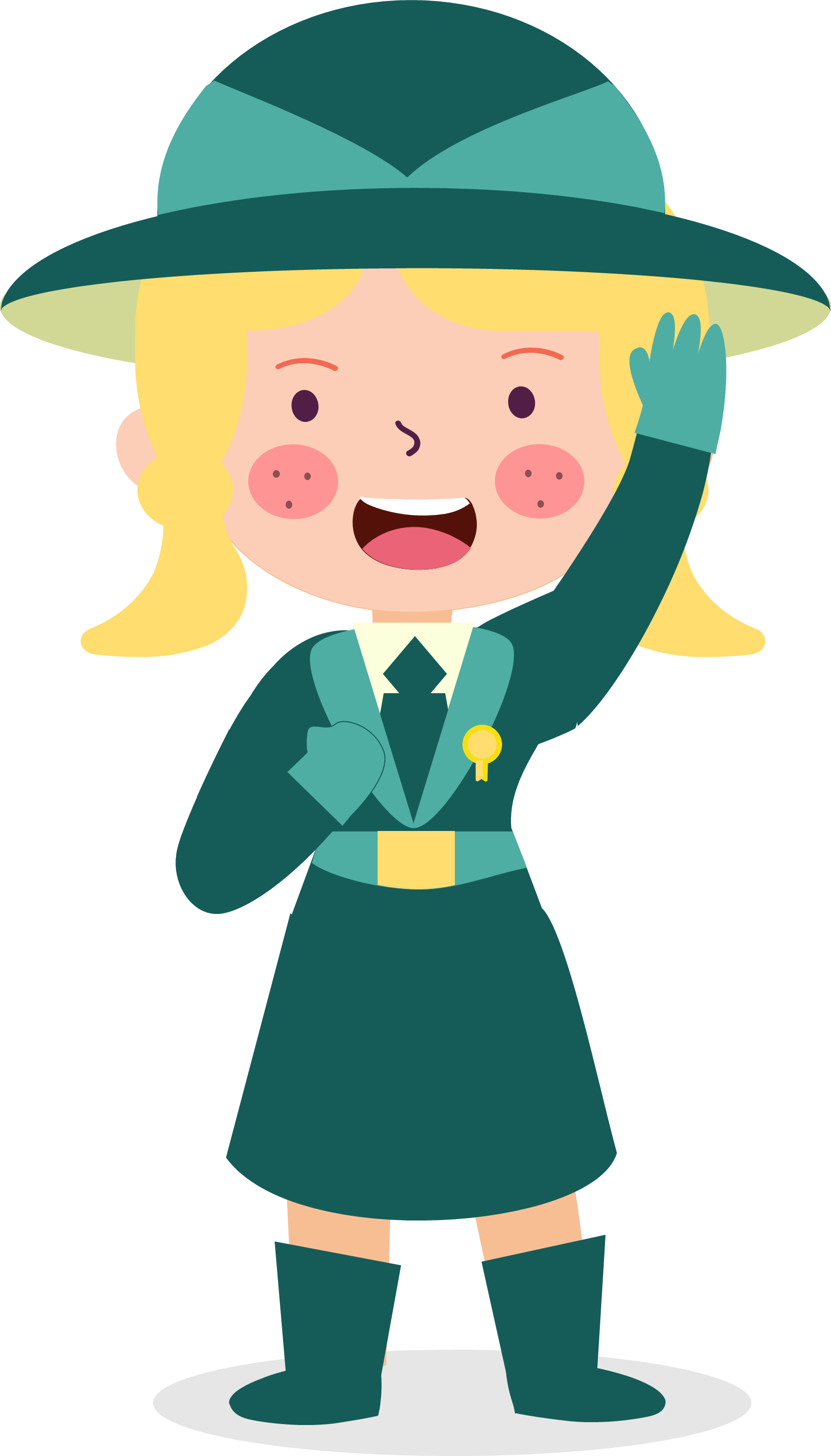 الانظمة البيئة
- النظام الجوي
- النظام المائي 
- النظام البري
جميع هذه الانظمة مهمة لاستمرار الحياة و تطور المجتمع
أنواعُ التَّلَوثِ البِيئي
تَلَوثُ النِظامِ المَائي
يَكون مِن خلالِ وُصولِ بَعض المَوادِ الضّارة إلى البِحار ِوالمُحيطاتِ والأنهار ِوغالباً يكون بِسب التّسرباتِ النِّفطيةِ و إفراغِ نِفاياتِ المَصانِع و  الانسان داخِلَ مِياهِ البِحار ِ والمُحيطاتِ.
 وهذا يُعتَبرُ مِن أخطَر أنواعِ التّلوث لأنّه يُؤَدي إلى قَتلِ الكَائنِات البَحريّة.
تَلَوثُ النِظامِ البَري
يَكون مِن خِلالِ دُخولِ مَوادٍ غَريبَةٍ في التُربَةِ أو زِيادةٍ في تَركيزِ إحْدى مُكَوِنَاتِها الطَبيعِيّة، الأمرُ الذّي يُؤَدِّي إلى تَغَيُر في التَركيبِ الكِيميائي والفِيزيائي لِلتُربةِ، وهذهِ المَواد يُطْلَق عَليها مُلَوِثاتُ التُّربَةِ وقَد تَكون مُبيداتٍ أو أسْمِدَةٍ كِيميائِيَةٍ أو أمْطارٍ حِمْضِيةٍ أو نِفَاياتٍ
تَلوثُ النِظامِ الجَوي 
يَكون مِن خِلالِ تَلويثِ الهَواءِ, حَيث يَحتَوي الهَواءُ المُلوَثُ على غازاتٍ وجُسَيماتٍ تَنبَعِثُ مِن مَصادرٍ طَبيعِيَةٍ، ومِن الأنشِطَةِ البَشَرية؛ مِثل الزِّراعة، والصِناعاتِ الكِيميائِية والتَعدين، وعَمليات ِمُعالَجَةِ النِفايات، بالإضافَةِ إلى حَرقِ الوُقودِ لِتَوليدِ الطاقةِ الكَهرُبائيّة.
تاثير الانسان السلبي على البيئة
التقدم التكنولوجي يؤدي إلى حدوث خلل في النظام البيئي لأنه يتم دون النظر عن اثاره السلبيىة 
على البيئة
تلوث المياه والهواء و التربة من خلال القاء النفايات و المواد السامة و مخلفات المصانع و المنازل في الانهار و البحار و التربة , و الغازات المنبعثة من المصانع و عوادم السيارات و غيرها
سوء استخدام الإنسان للثروة الطبيعية والنباتية, مثل: توسيع مساحة الأراضي الزراعية والعمرانية.
تزايد عدد السكان, حيث أكدت الدراسات أن الزيادة السكانية السريعة هي السبب الرئيسي وراء العديد من التهديدات البيئية.
الحفاظ على البيئة
تقليل 
انبعاثات المصانع و من استخدام المواد الكيميائية
إعادة تدوير المواد و استخدام المواد القابلة لاعادة الاستخدام
استخدام وسائل مواصلات صديقة للبيئة أو استخدام سبل المشي أو ركوب الدراجات
التخلص من المخلفات
بطريقة صحيحة
العمل على زراعة الكثير من الاشجار لأنها تنقي الهواء وتنتج كمية كبيرة من الأكسجين
العمل مع المتطوعين لشن حملات التوعية ونشر الوعي البيئي
تجنب رمي المخلفات والكيماويات في المياه والمجاري
استعمال 
الطاقة البديلة مثل الطاقة الشمسية و طاقة الرياح
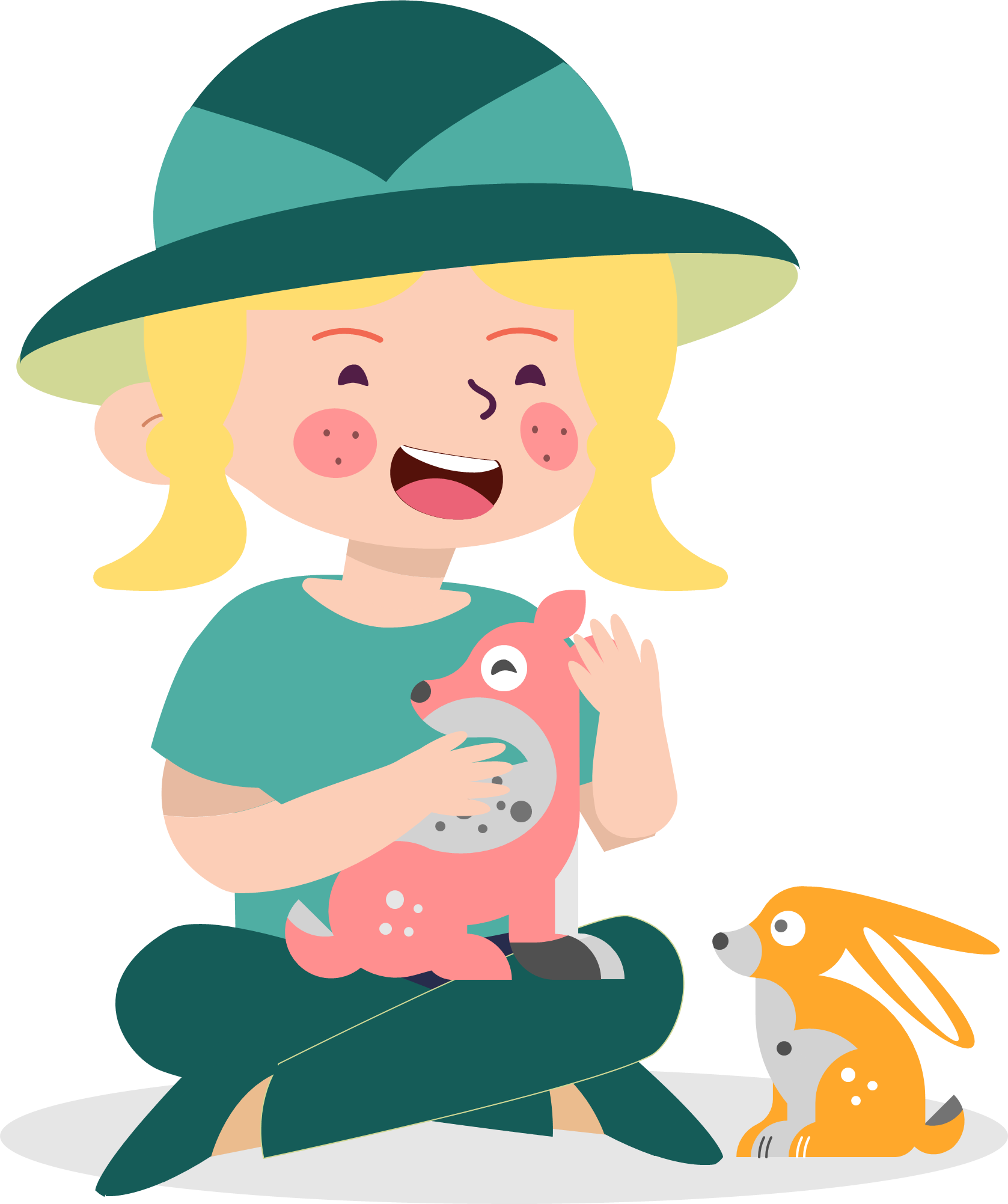 استبيان الوعي البيئي عِند طلبة المدرسة الاورثوذكسية
قُمْنا بِعَملِ اسْتِبيان لِثمَانِينَ طَالبٍ مِن الصّف السّادِس مِن طُلابِ المَدرسة الاورثوذكسية لِمَعرِفَةِ مَدى وَعْي الطُّلابِ حَولَ المُحافَظةِ على البِيئة
و أهَم النَتائِج كانَت على النَّحوِ التَّالي :
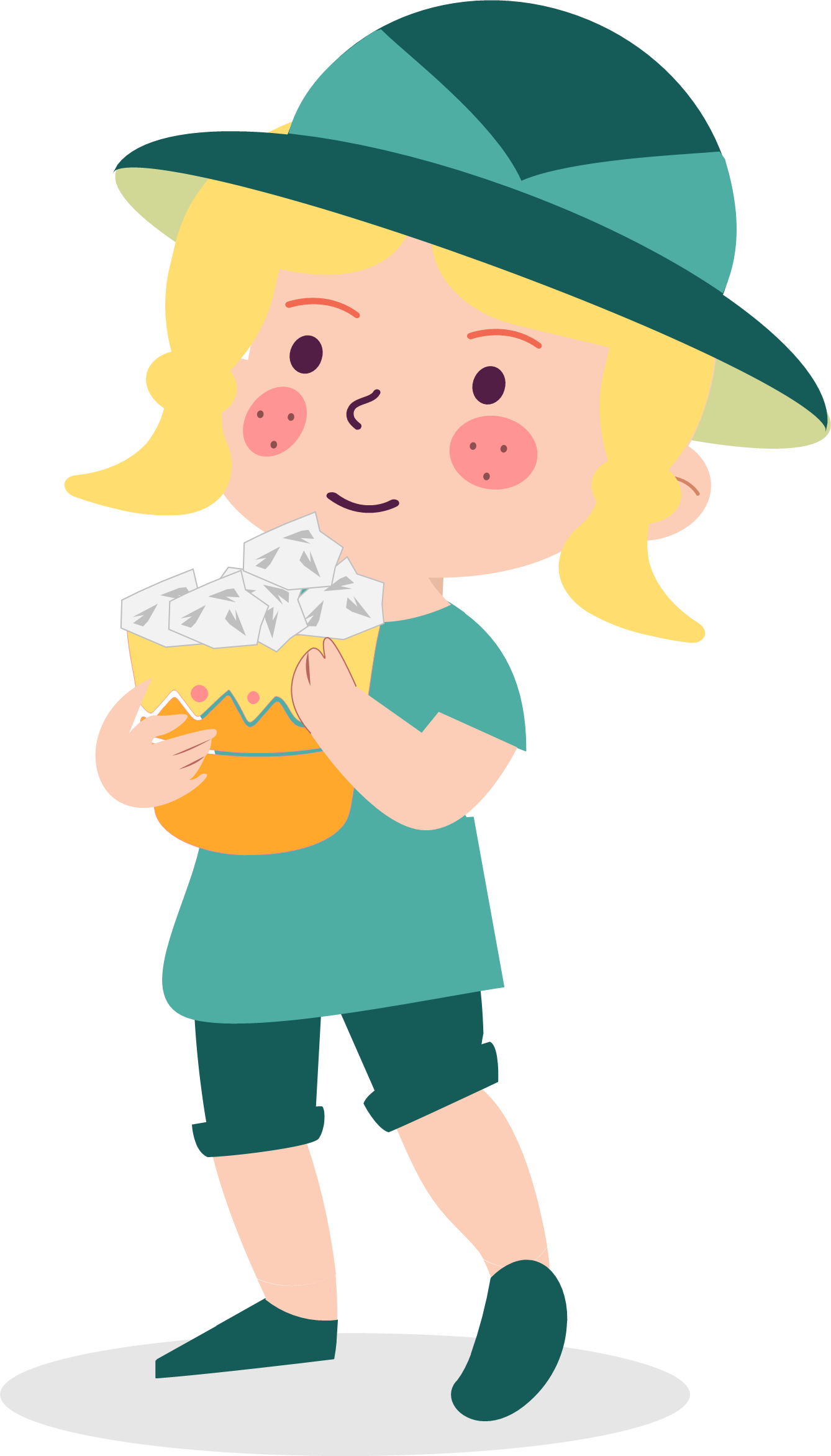 نتائج الاستبيان
الحفاظ على البيئة
البيئة أمانة في أعناقنا
 لذا يجب أن نحافظ عليها بشتى الطرق
 لما لها من أهمية كبيرة على كافة
 عناصر الحياة ونظامها
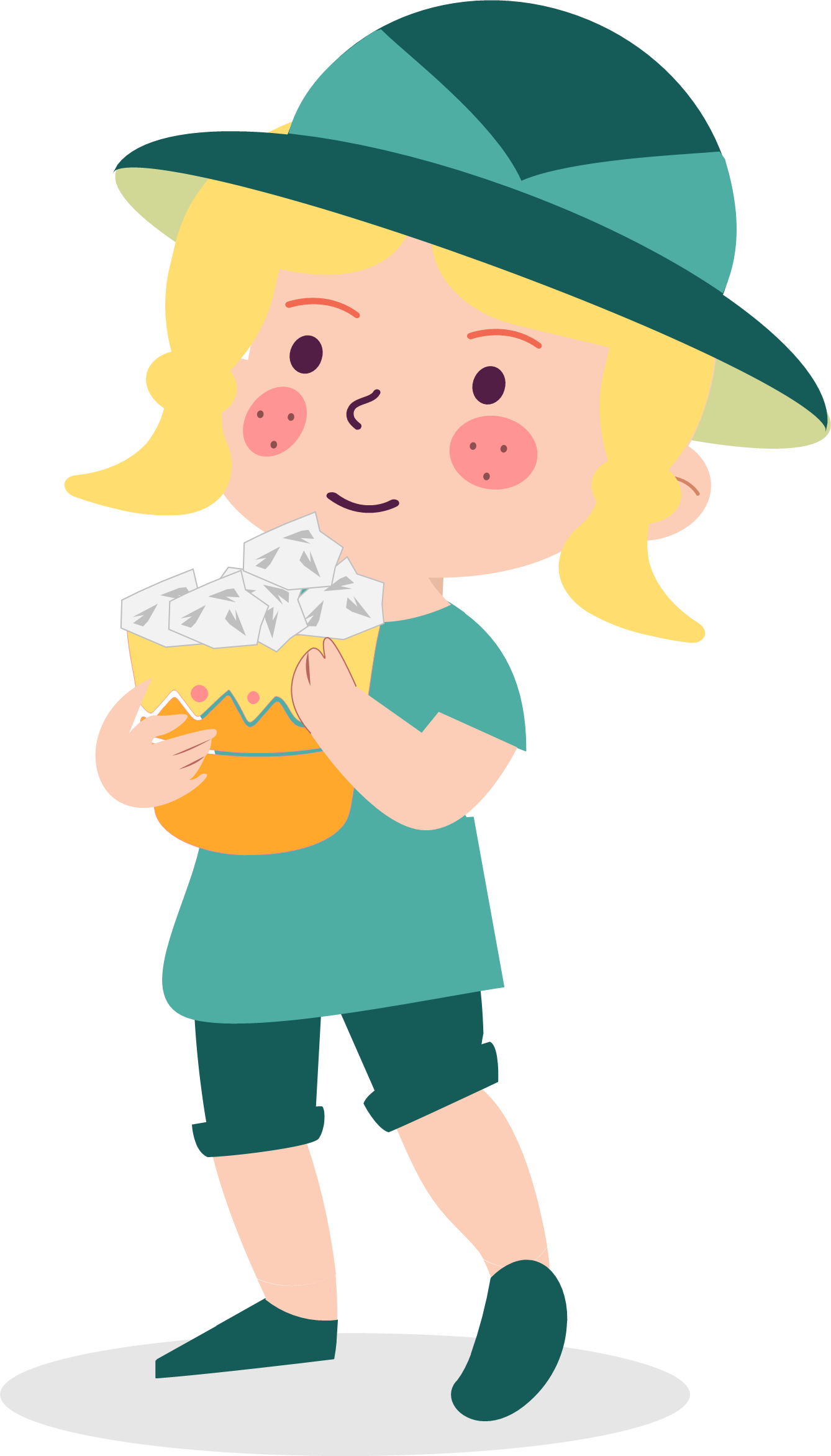 شكرا لكم
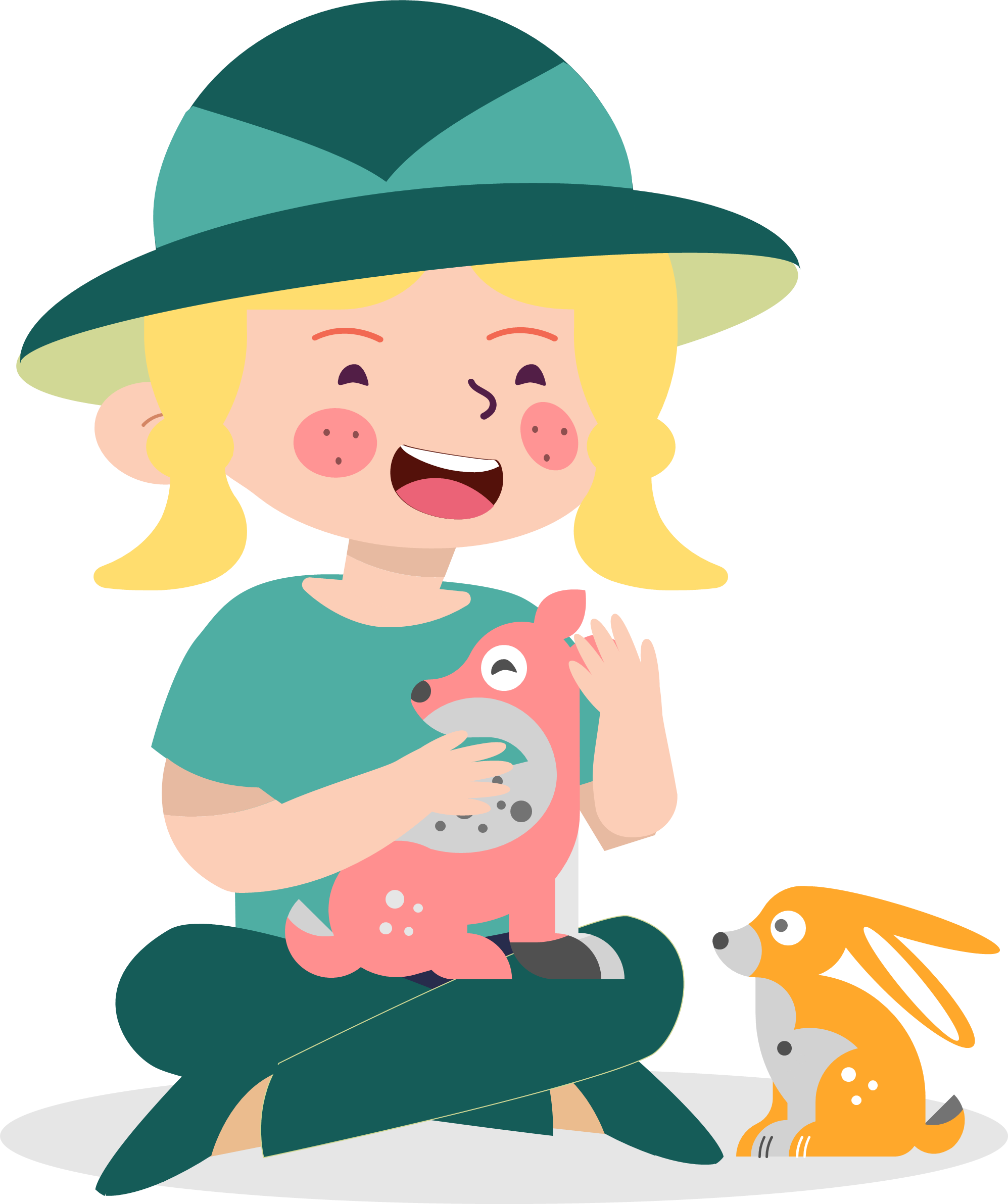 المصادر و المراجع:
الدكتور حسن عبد اللطيف ناشي، أستاذ الكيمياء في المركز القومي للبحوث (2011)، الملوثات الكيميائية وآثارها على الصحة والبيئة: المشكلة والحلrecycling basics ", United States Environmental Protection Agency
مقال "الأسباب التي تجعلنا بحاجة إلى أن نكون واعين بالبيئة" منشور في conserve-energy-future.com،
مقال "التوعية البيئية" منشور في pachamama.org
مقال "تبدأ حماية كوكبنا بك" منشور في oceanservice.noaa.gov
مقال "لماذا من المهم الاهتمام بالبيئة؟" منشور في hiltonheadislandsc.gov